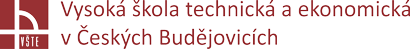 Návrh efektivní přepravy nebezpečných látek ve společnosti
Autor: Danuše Síkorová
Vedoucí bakalářské práce: Mgr. Vladislav Biba, Ph.D.
Oponent bakalářské práce: Ing. Jindřich Ježek, Ph.D.
České Budějovice, Červen 2018
Motivace a důvody k řešení daného problému
Zájem o přepravu nebezpečného nákladu v dopravě
Ukázání variant přepravy
Cíl práce
Cílem bakalářské práce je ukázat poznatky z legislativy jednotlivých druhů dopravy, typy přepravy v jednotlivých druzích dopravy a také značení jednotlivých přepravních jednotek
navrhnutí efektivního způsobu přepravy nebezpečných věcí
Použitá metodika
Teoretická část
Analýza přepravy nebezpečných věcí v jednotlivých druzích dopravy

Praktická část
Návrh na zefektivnění přepravy nebezpečných věcí
Třídy a kvalifikace nebezpečných látek
Třída 1			Výbušné látky a předměty
	Třída 2			Plyny
	Třída 3			Hořlavé kapaliny
	Třída 4.1		Hořlavé tuhé látky, samovolně se  				rozkládací látky a znecitlivěné tuhé 				výbušné látky
	Třída 4.2		Samozápalné látky
	Třída 4.3		Látky, které ve styku s vodou vyvíjejí 				hořlavé plyny
	Třída 5.1		Látky podporující hoření
	Třída 5.2		Organické peroxidy
	Třída 6.1		Toxické látky
	Třída 6.2		Infekční látky
	Třída 7			Radioaktivní látky
	Třída 8			Žíravé látky
	Třída 9			Jiné nebezpečné látky
Návrh na zefektivnění přepravy nebezpečných věcí
Porovnáváme přepravu nebezpečných    látek:

 silniční dopravou

 železniční dopravou

 kombinovanou dopravou
Kalkulace ceny silniční dopravy
Přepravovaná nebezpečná látka	Ethylen C2H4 zkapalněný
Hmotnost  				15000 l ( 27t )
Trasa				Litvínov (CZ) – Trento (IT)
Vzdálenost 			731 km
Doba přepravy 			17,5 hod
Cena za přepravu CZ – IT 	21 930,00 Kč
Cena za 1 km 			30,00 Kč
cena za 1tunu 			812,00 Kč
cena prázdné soupravy IT-CZ 	18 275,00 Kč
cena za 1prázdný km 		25,00 Kč
Celková cena přepravy		40 205,00 Kč
Kalkulace ceny železniční doprava
Přepravovaná nebezpečná látka 	Ethylen C2H4 zkapalněný
Hmotnost 				15 000l ( 27t)
Trasa 				Litvínov (CZ) – Trento (IT)
Doba přepravy 				Cca 32 hod
Záloha za železniční cisternový vůz 	30 200,00 Kč
Cena za přepravu Litvínov - H.Dvořiště 	30 690,00 Kč
Cena za přepravu H.Dvořiště – Trento 	132 090,00 Kč
Vzdálenost 				756km
Celkem za přepravu 			162 780,00 Kč
Kalkulace ceny kombinovaná doprava
Přepravovaná nebezpečná látka 	      Ethylen C2H4 zkapalněný
Hmotnost 			      15000 l ( 27t )
Trasa 			      Litvínov (CZ) – Trento (IT)
Trasa po silnici  		      Litvínov (CZ) – Wőrgl (A)
Vzdálenost 			      505 km
Cena za 1km 			      30,00 Kč
Cena za 505km z nakládky na vlak     15 150,00 Kč
Doba přepravy 		     5,5 hod
Trasa vlaku 		                   Wőrgl (A) – Trento (IT)
Doba jízdy vlaku 		     Cca 9hodin
Cena za vlak 			     250,00€ (6765,00 Kč)
Kurz eura k 6.4.2018 		     27,06 Kč
Trasa				     Trento nádraží – vykládla
Vzdálenost 			     15,5 km
Cena za 15,5km 		     465,00 Kč
Cena prázdné soupravy IT-CZ 	     18 275,00 Kč
Cena celkem za přepravu	     40 655,00 Kč
Doba přepravy celkem 		     19,5 hod
Porovnání cen
Návrhy opatření
Silniční doprava
Levné náklady na dopravu
Dodržování nařízení 561/2006, doba odpočinku

Železniční doprava
Vysoké náklady na přepravu 
Pro dokončení přepravy, využití silniční dopravy
Návrhy opatření
Kombinovaná doprava
Cenově srovnatelná se silniční dopravou
V České republice málo využitelná, z důvodu rušení RO-LA nádraží
Bez manipulace s přepravní jednotkou
Hlavní výhodou je ekologičnost
Závěrečné shrnutí
Kombinovaná doprava je pro přepravu nebezpečných látek nejefektivnější způsob
Silniční doprava a kombinovaná doprava cenově stejná
Železniční doprava je zbytečně předražená

Cíl bakalářské práce byl splněn
Děkuji za pozornost
Doplňující otázky
Vedoucí bakalářské práce
   Bez dotazů

Oponent
„Jaký má autorka názor na bezpečnost přeprav nebezpečných látek na našem území. Je bezpečná a na dostatečné úrovni? Kde jsou podle ní největší slabiny těchto přeprav – v legislativě, technickém či technologickém zabezpečení nebo v lidském faktoru?“